Вершина детства.
Именно так называют младший школьный возраст (от 6-7 до 10-11 лет).
Ребенок сохраняет много детских качеств: легкомыслие, наивность, взгляд на взрослого снизу вверх.
Но уже начинает утрачивать детскую непосредственность в поведении и у него появляется другая логика мышления.
Младший
 школьный возраст
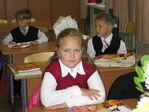 Анатомо-физиологическое созревание организма:
Увеличение веса мозга ( от 90% веса мозга взрослого человека в 5 лет до 95% веса мозга взрослого в 10 лет);
Усиливается специализация полушарий головного мозга;
К 7 годам происходит морфологическое созревание лобного отдела коры больших полушарий. Это создает возможности для осуществления целенаправленного произвольного поведения, планирования.
К 6-7 годам возрастает подвижность нервных процессов и наблюдается равновесие процессов возбуждения и торможения, хотя процессы возбуждения преобладают.
Возрастает функциональное значение второй сигнальной системы.
Развивается костно-мышечная система. Но развитие крупных мышц опережает развитие мелких.
Социальная 
ситуация
 развития
 младшего школьника
Социальная ситуация развития – это система отношений ребёнка с окружающей действительностью
В структуре социальной ситуации развития выделяют следующие компоненты: объективные условия (статус детства); социальную роль;                  
ведущий тип деятельности
Понятие «социальная ситуация развития» было введено Л.С. Выготским для характеристики развития личности ребенка внутри определенного возрастного этапа на основе конкретно-исторической системы его отношений с окружающей действительностью.
.
Ученик. 
В связи с изменением 
социальной роли 
у ребенка появляются
 новые права и
обязанности.
Ведущим типом 
деятельности  становится 
учебная деятельность
Сфера социальных
 отношений.
У младшего школьника 
Выделяется особый
 тип социальных отношений, 
опосредованных задачей:
Ребенок-взрослый-задача;
Учитель – это взрослый,
 социальная роль которого
связана с предъявлением 
равных и обязательных
 для выполнения 
требований, с оценкой
 качества 
учебной работы.
ОБЪЕКТИВНЫЕ УСЛОВИЯ
Младший школьный возраст –
 это особый
 период в жизни ребенка,
 который выделился 
исторически сравнительно 
недавно. Его не было у тех
 детей, которые  вообще
не посещали школу, его не
 было у тех, для которых 
начальная школа  была
 первой  и последней ступенью
 образования.
 Появление этого возраста 
связано с введением системы
 всеобщего обязательного
 неполного и полного
 среднего образования.
Сфера социальных
 отношений.
У дошкольника две сферы
 социальных отношений:
Ребенок-взрослый;
Ребенок-дети.
Они связаны игровой
 деятельностью. Игра не
 оказывает влияния на
 взаимоотношения 
с родителями.
1 сентября
Степени адаптации ребенка 
к обучению в школе
Трудности, возникающие на начальном этапе обучения.
Трудности, связанные с соблюдением режима дня; трудности, возникающие в межличностных отношениях между детьми и во взаимоотношениях с учителем; трудности, связанные с изучением учебного материала.
Факторы, влияющие на адаптацию ребёнка к школе.
Неспособность справиться с учебной нагрузкой;
Враждебное отношение педагога;
Смена коллектива;
Неприятие ребенка школьным коллективом
происходит
 в течение 
первой 
четверти 
обучения 
в школе
происходит
 в течение 
первого 
полугодия 
обучения 
в школе
происходит
 в течение 
первого 
года 
обучения 
в школе
Этапы адаптации.
1 этап: организм реагирует напряжением всех своих систем (2-3 недели);
2 этап: неустойчивое приспособление организма;
3 этап: устойчивое приспособление, требующие меньшего напряжения всех систем организма.
Признаки дезадаптации.
Функциональные нарушения нервной системы (наблюдается у 70% детей) ; Астенический синдром (встречается у 53% детей);
Гипердинамический синдром ( имеют 39% детей);Соматовегетативные  расстройства (имеют 39% детей);
Реакции страха (наблюдаются у 19% детей).
Учебная деятельность - вид деятельности, направленный
 на усвоение знаний, умений и навыков
В. В Давыдов и Д.Б. Эльконин выделяют в структуре учебной 
деятельности следующие компоненты:
Учебная мотивация - это то, что побуждает ученика к учебной
 деятельности
Учебная задача - это то, что ученик должен освоить.
Учебные действия – это то, что ученик должен сделать, 
чтобы обнаружить свойства изучаемого предмета.
Контроль – действие, с помощью которого проводится проверка 
соответствия между сделанным и образцом.
Оценка – определение того, достиг ли ученик результата или нет.
Характеристики оценки и отметки
Оценка:
Имеет два значения:
 положительное и отрицательное
Фиксирует факт усвоения
 или неусвоения материала
Дает содержательное
 и качественное описание:
Показывает причины 
усвоения или неусвоения;
Направляет ученика
 на устранение недостатков;
Побуждает к работе до 
получения положительной оценки.
Отметка
Имеет 5 или более рангов.
Определяет результат учебного
 процесса.
Носит обобщенный характер.
Отражает усердие ученика. 
Неверное оценивание учителем
ведет к формированию 
неуверенности ученика 
в собственных знаниях и действиях.
Ученик освобождается от
 собственной оценочной активности.
Поэтому  младший школьник 
Затрудняется  судить о том,
 почему учитель  поставил 
ту или иную отметку.
Действие контроля – действие сличения
 соотношения учебных действий
 с заданным образцом.
Действие контроля по содержанию
Типы 
действий
 контроля
Действие контроля по результату
Действие контроля по планированию
Виды учебных действий
Конкретно-практические
Собственно учебные
Ориентированы на раскрытие общего принципа связи элементов учебной ситуации.
Усвоение знаний отделено от их применения в конкретных условиях. Продуктом решения задачи являются обобщенные знания, умения, применяются  при решении конкретных задач.
Ориентированы на получение частного и конкретного результата;
Усвоение знаний происходит в той форме, которая применима для частных случаев через решение ряда задач усваиваются обобщенные знания и умения.
Типы учебных действий
Предметные
Словесные
Умственные
Моделирования
Сравнения
Сопоставления
Учебная задача решается на основе следующих учебных действий:
Преобразование ситуации для обнаружения всеобщего отношения рассматриваемой системы;
Моделирование выделенного отношения в графической и знаковой форме;
Преобразование модели отношения для изучения его свойств в «чистом виде»;
Выделение и построение серии частных конкретно-практических задач, решаемых общим способом.
Контроль за выполнением предыдущих действий;
Оценка усвоения общего способа как результата решения данной учебной задачи.